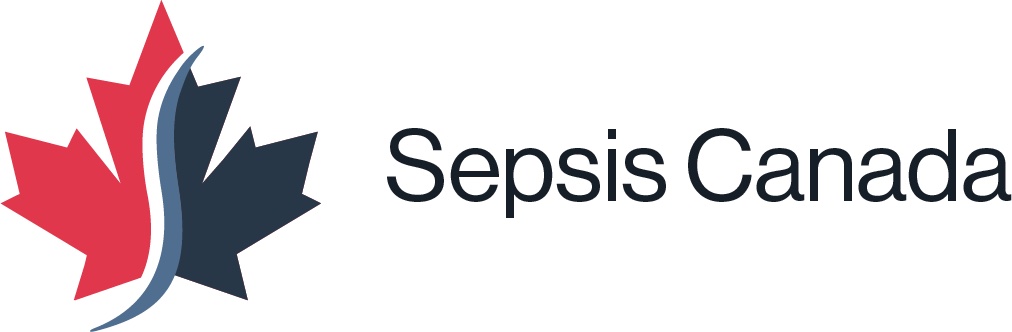 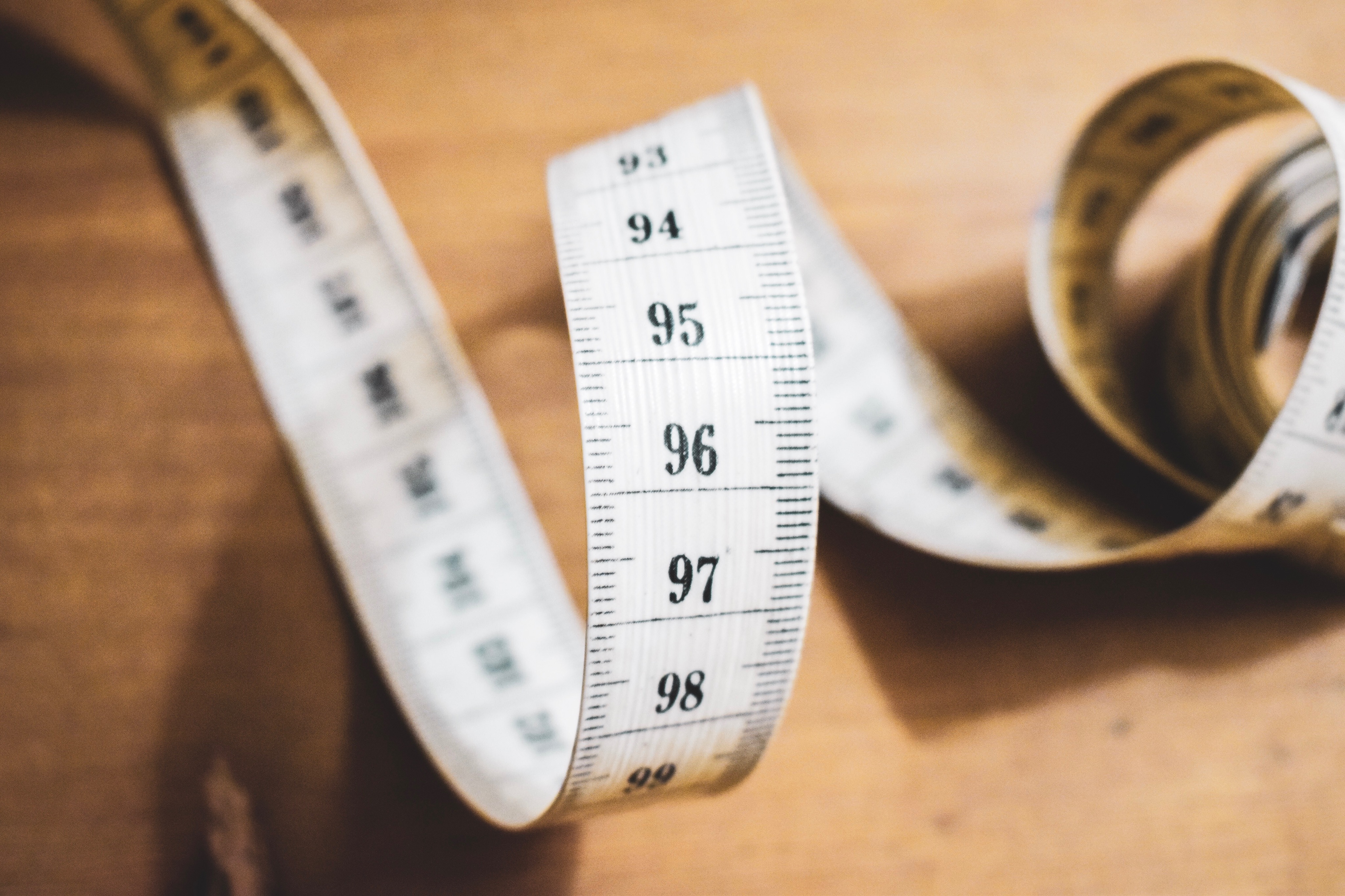 CAN-Measure
Session 1:
RBANS Training
Monday May 27, 2024 @ 2pm
Dr. Gord Boyd
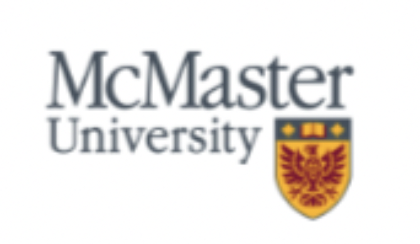 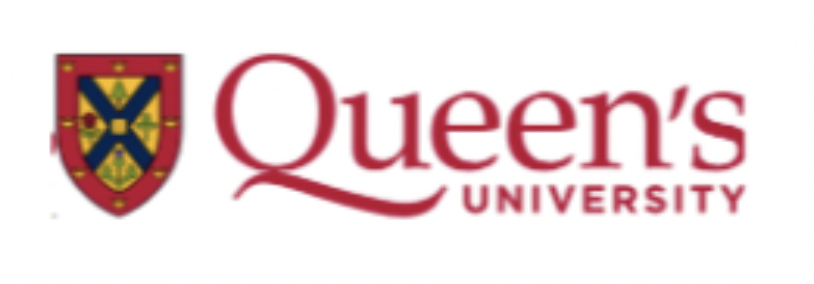 Agenda
Welcome & introductions
Training overview
RBANS instructional video
Didactic instruction
Practice and feedback!
Scenarios
Questions & wrap-up
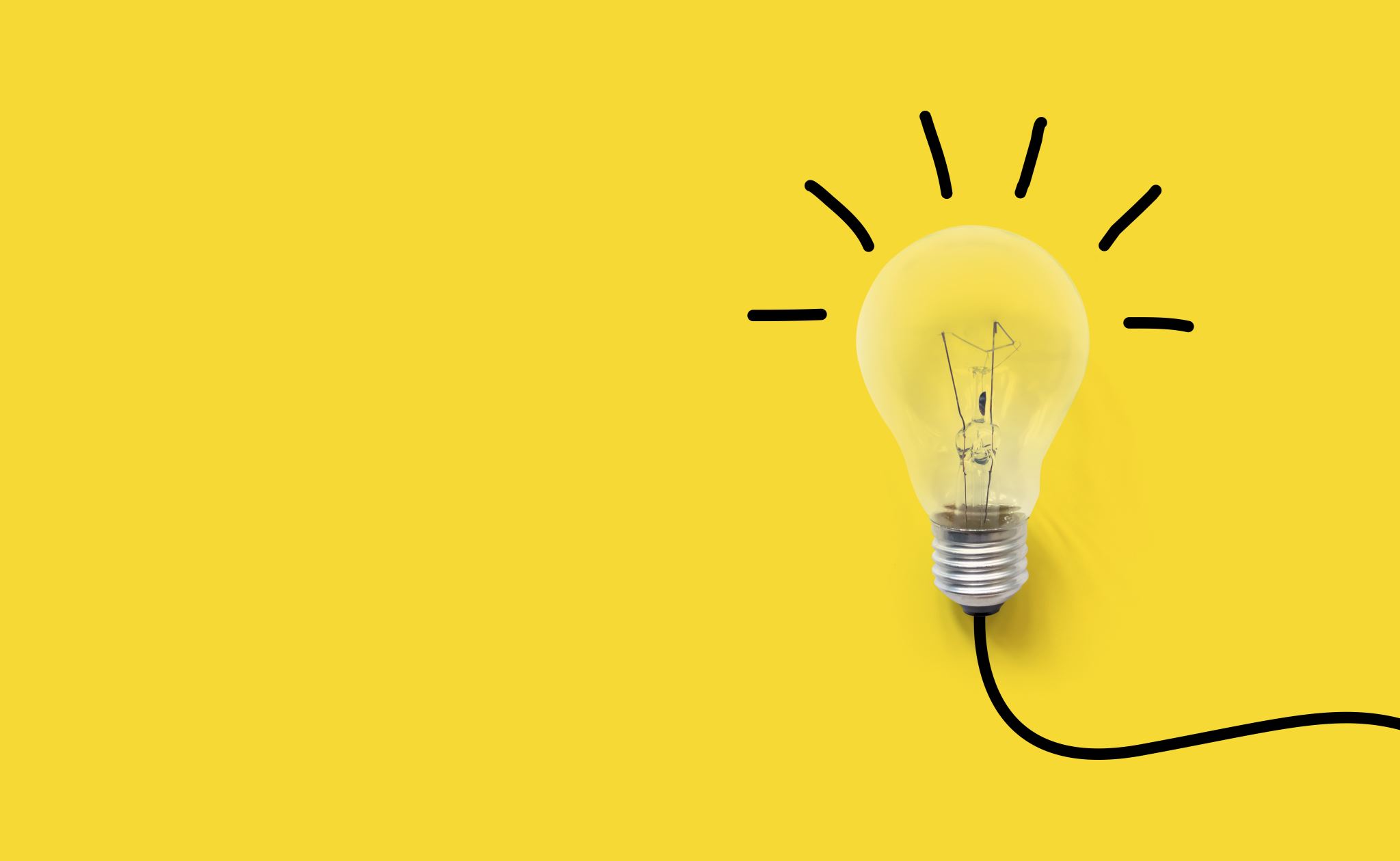 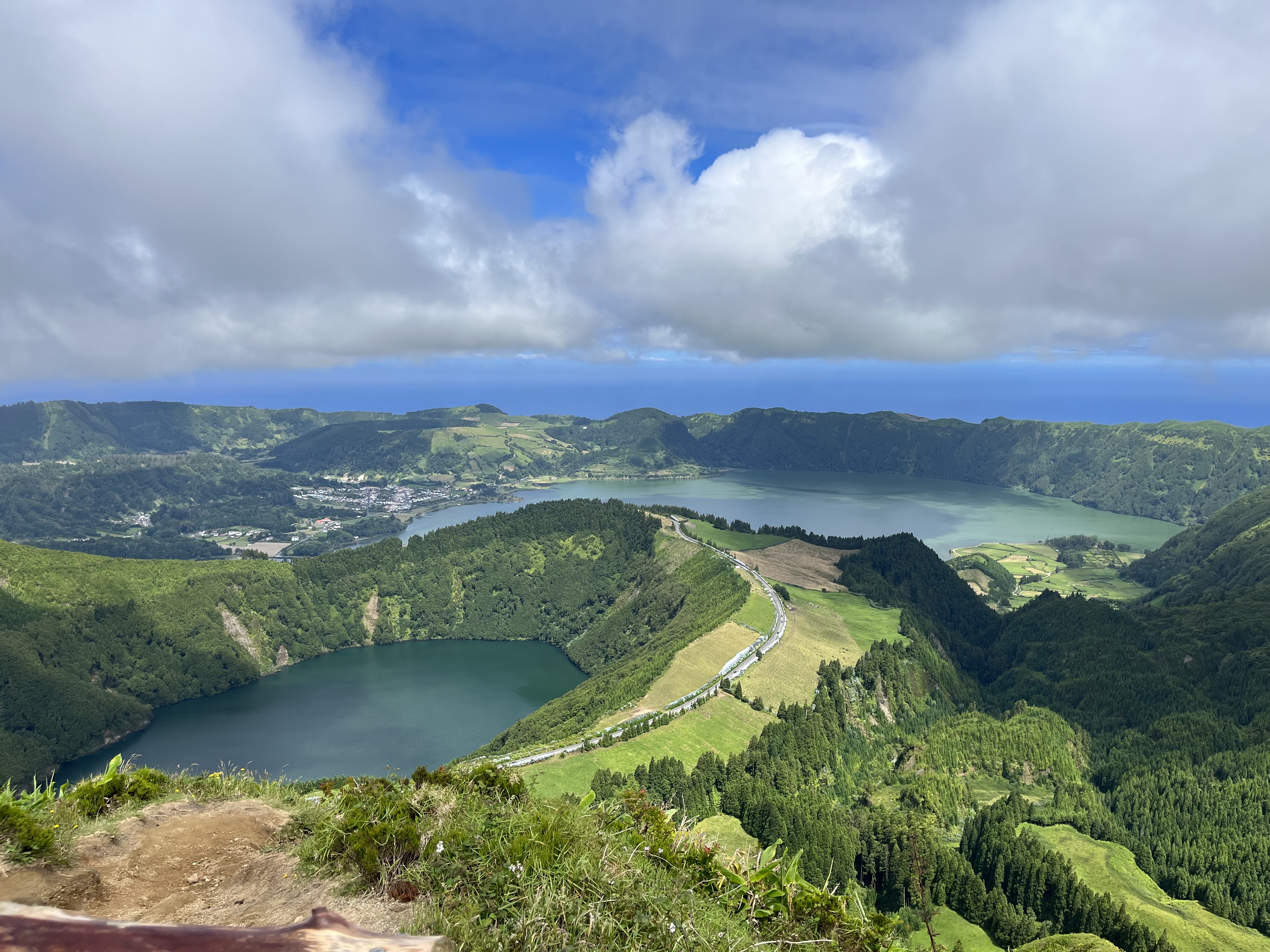 Introductions
What is your name?
What is your role in research?
What is your favourite place in the world?
Overview of Training Approach
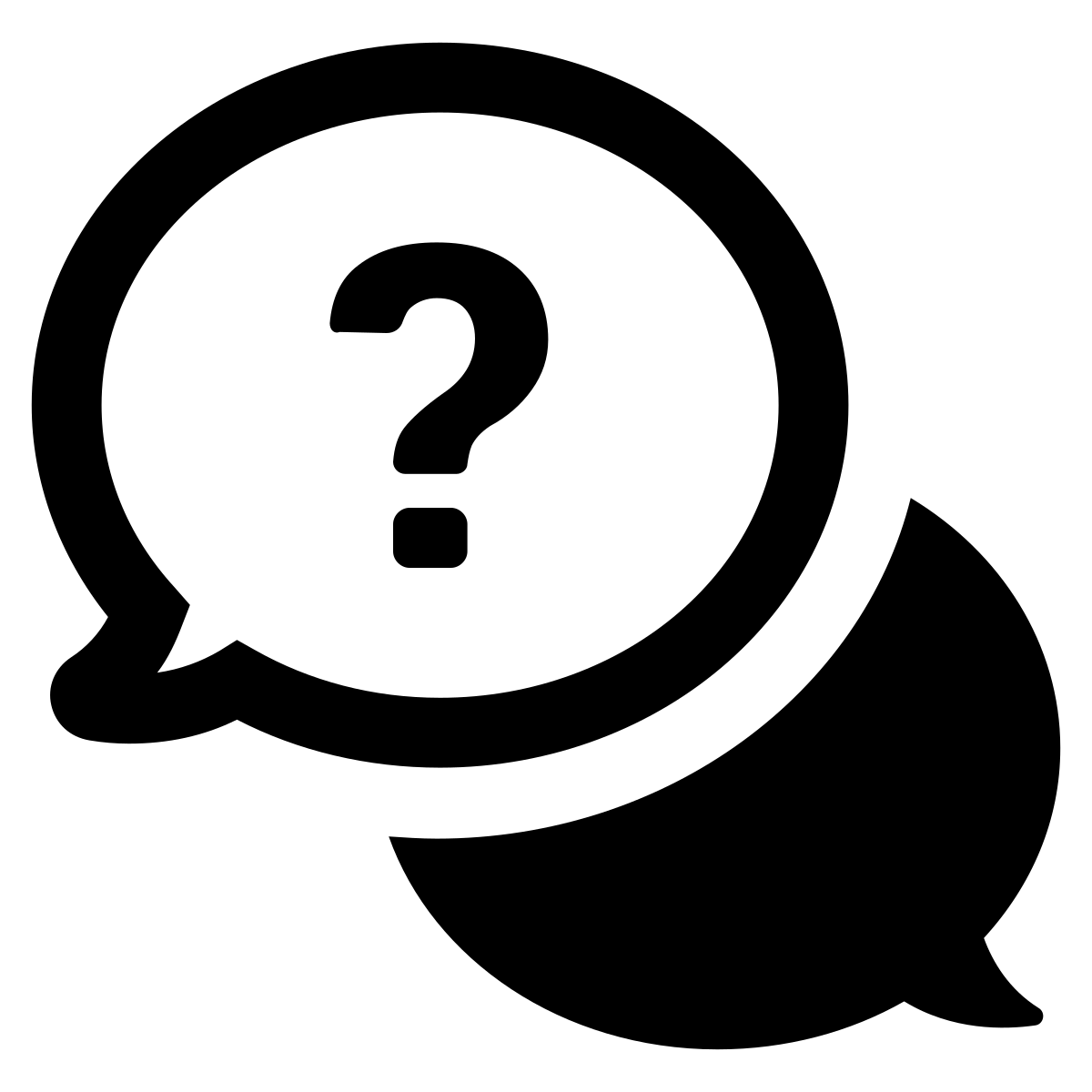 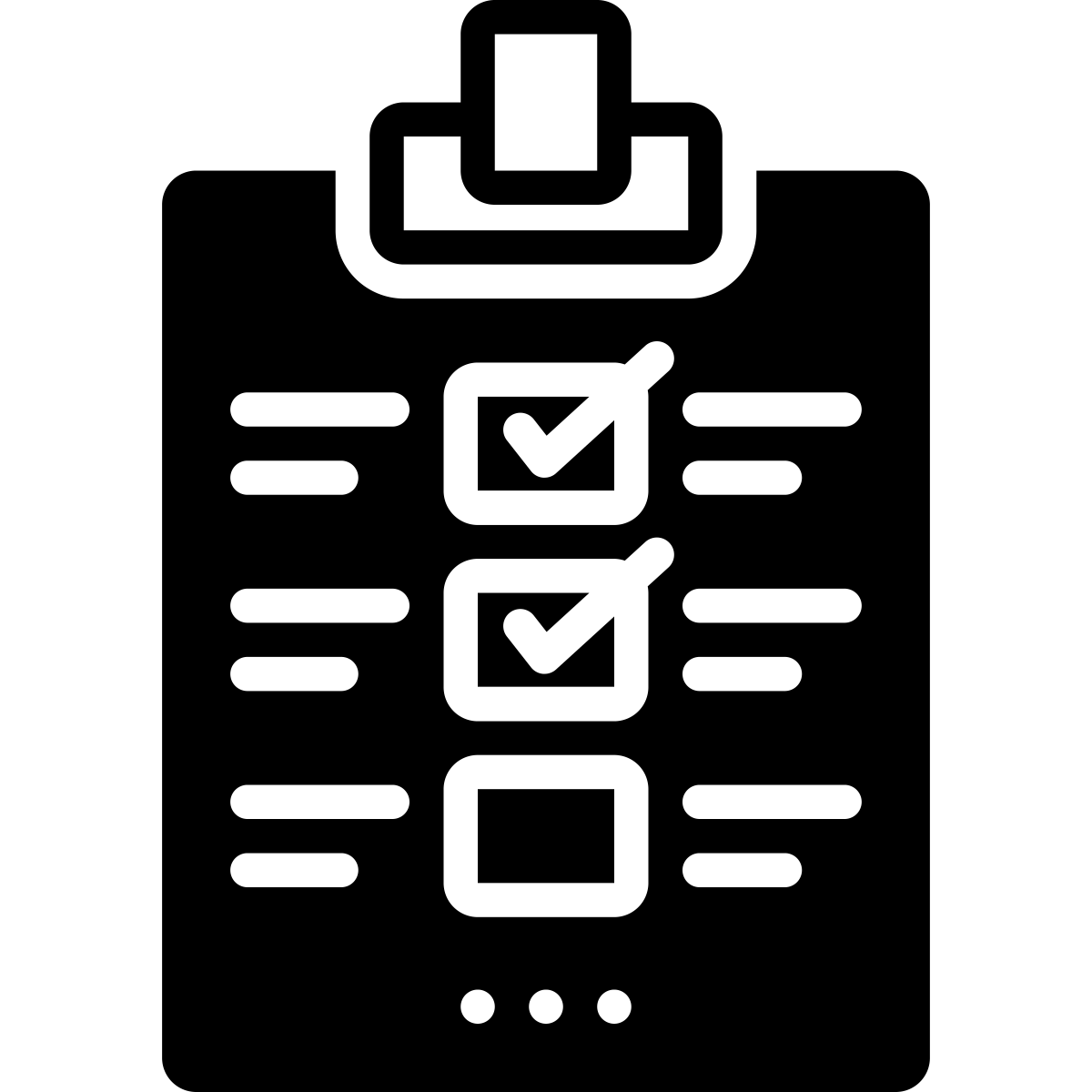 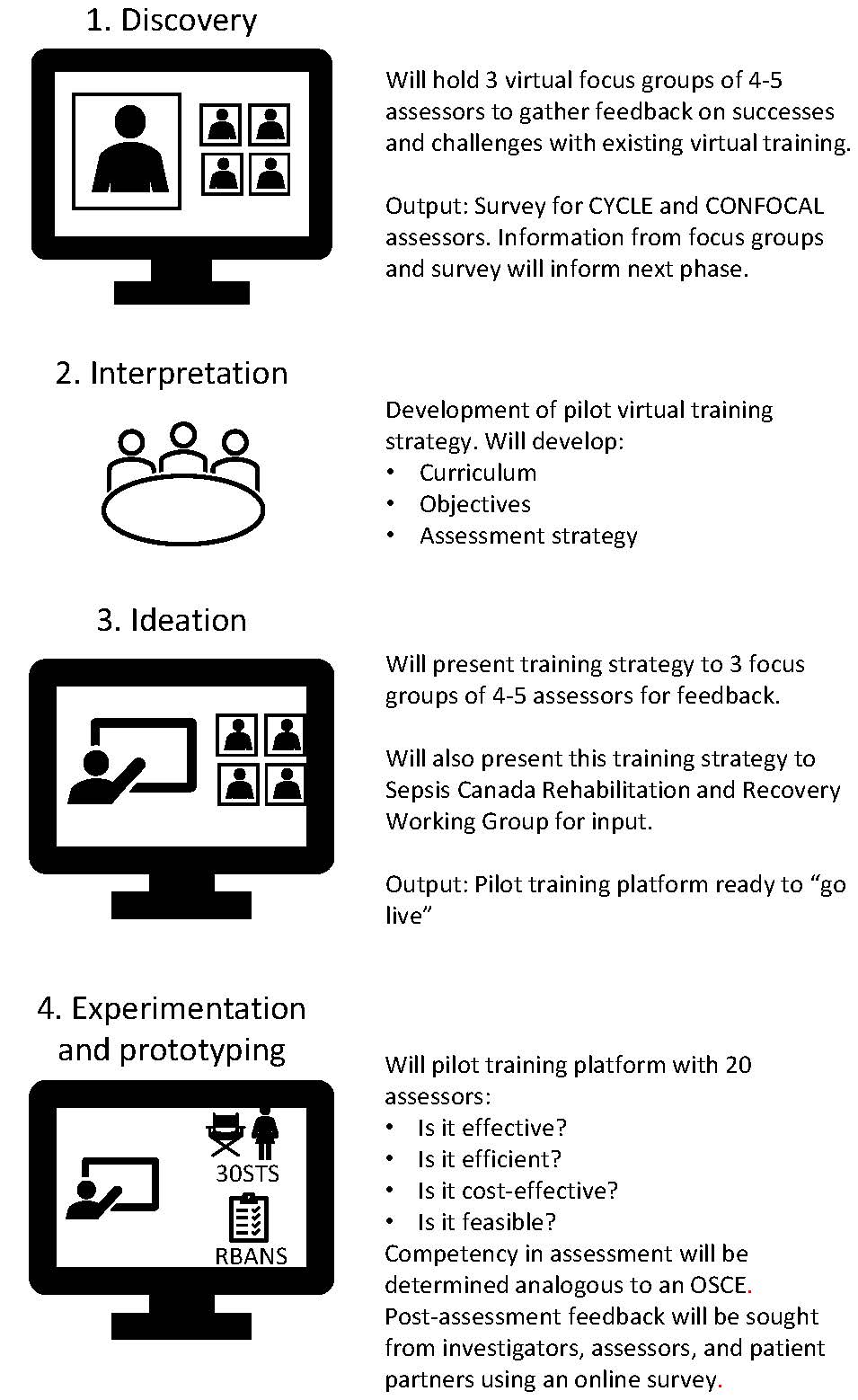 Timepoint 1 (1hr x 2)
1-hour virtual training session per measure (2 hours total)
Timepoint 3 (1hr)
Evaluation of outcome assessors
Timepoint 2 (1.5hr)
Practice FAQs
Introduce competencies
1 month
1 month
Today’s Objective: Learn how to conduct the RBANS.
The Repeatable Battery for the Assessment of Neuropsychological Status (RBANS)
Patient-reported cognitive assessment
5 domains: 
Immediate memory
Delayed memory
Visuospatial
Language
Executive function
Scoring: sum score reflects overall cognition
Administration time: approximately 30 minutes
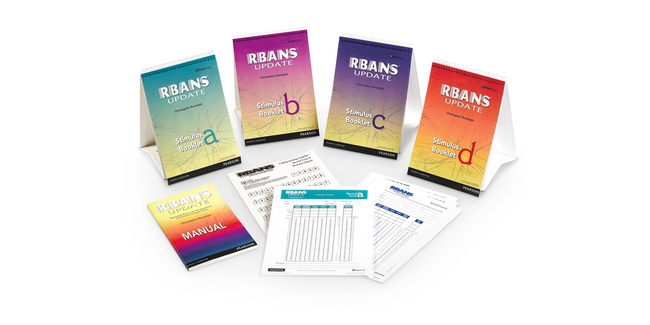 RBANS Instructional Video
Set-Up
Administration
You try!
Take turns conducting the RBANS with each other. 
We will provide feedback!
Scenarios
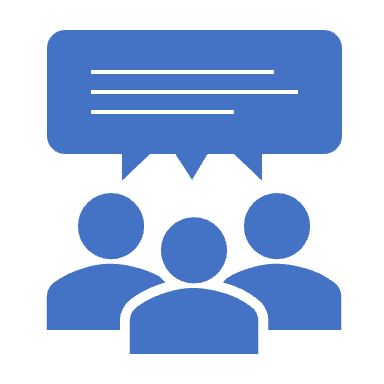 Scenario:  “This is too hard…I give up!”

What would you do?
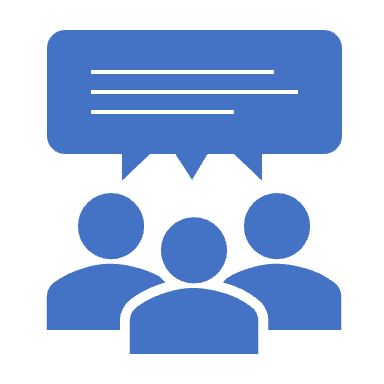 Scenario:  “I don’t want to do this anymore!”

What would you do?
Questions?
Next Steps & Homework
Complete the RBANS with at least five different people
Complete your practice logbook 
Attend 30s STS training (if not already done)
Book dates for your next sessions
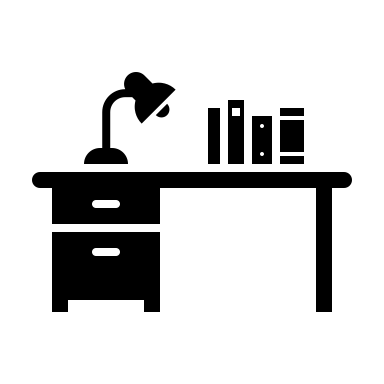 Resources
www.icucycle.com (log-in information to be sent after this meeting)
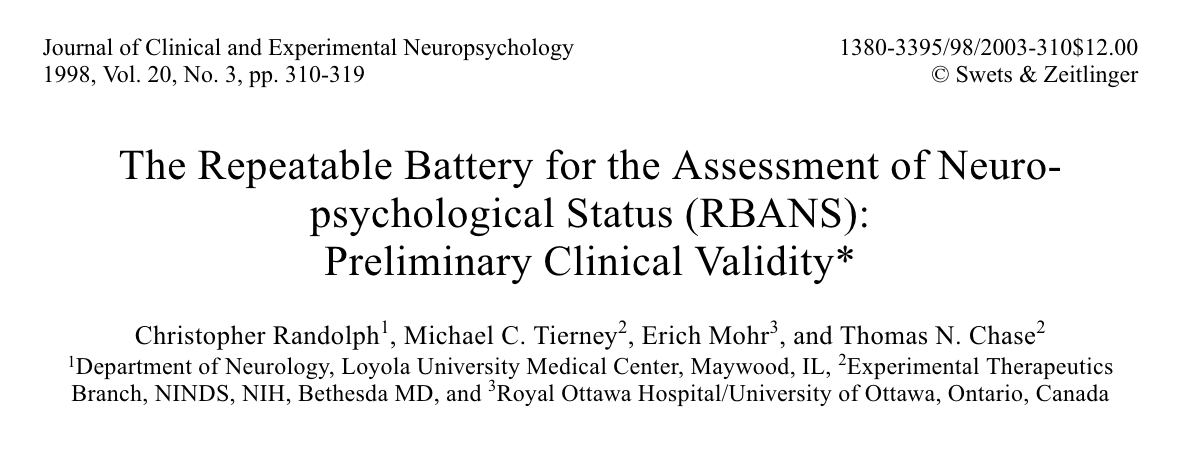 Thank you!
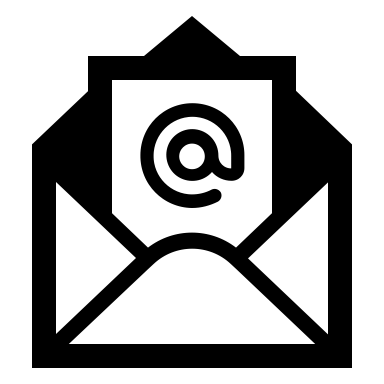 Gord: 2jgb1@queensu.ca
Heather: ogradyh@mcmaster.ca